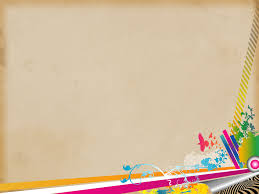 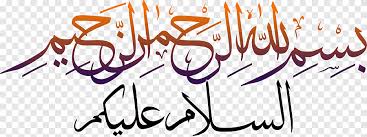 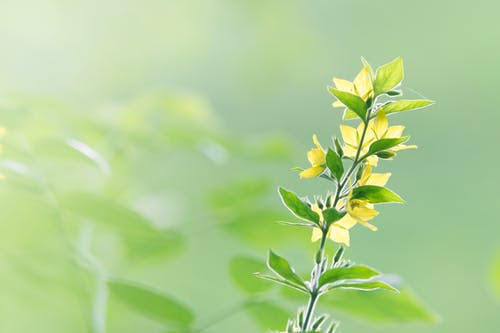 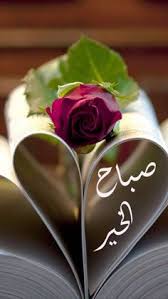 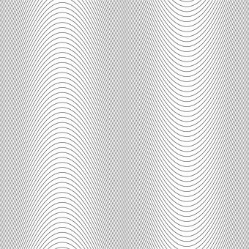 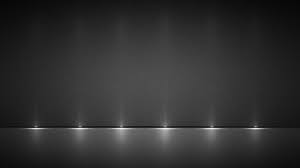 تعريف المعلم
محمد بائجد كبير
محاضر  اللغة العربية
مدرسة العالم قاسم العلوم بدولت بور
الجوال:٠١٧١٩٧٧٣٦٣٠
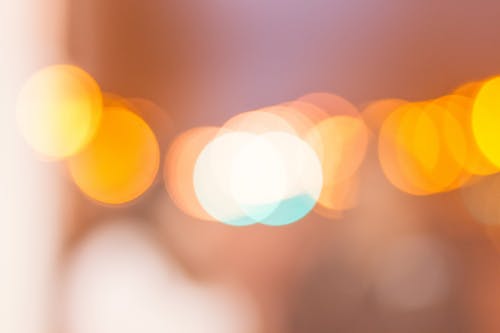 تعريف الدرس
الصف:حادي عشر
الموضوع:القران القريم
السورة: السورة النساء
الايات:١-٤
المدة: اربعون دقيقة
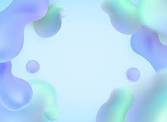 শিখনফল
এই পাঠ শেষে শিক্ষার্থীরা- 

      ১* মানব সৃষ্টির রহস্য সম্পর্কে জানতে পারবে।
                  ২* ইয়াতিমের মাল সংরক্ষণের গুরুত্ব সম্পর্কে জানতে পারবে।
             ৩* বিবাহের হুকুম ও মহরের বিধান সম্পর্কে বলতে পারবে।
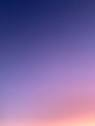 সুরা নিসা, আয়াত নং-১
يَا أَيُّهَا النَّاسُ اتَّقُوا رَبَّكُمُ الَّذِي خَلَقَكُمْ مِنْ نَفْسٍ وَاحِدَةٍ وَخَلَقَ مِنْهَا زَوْجَهَا وَبَثَّ مِنْهُمَا رِجَالًا كَثِيرًا وَنِسَاءً وَاتَّقُوا اللَّهَ الَّذِي تَسَاءَلُونَ بِهِ وَالْأَرْحَامَ إِنَّ اللَّهَ كَانَ عَلَيْكُمْ رَقِيبًا
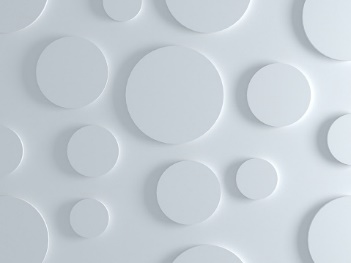 শানে নুযূল (সুরা নিসা, আয়াত নং-১)

আল্লাহ রব্বুল আলামীন এ ধরাধামে মানবজাতিকে সৃষ্টি করার দুই হাজার বছর পুর্বে জিনজাতি সৃষ্টি করে তাদের দ্বারা এ বিশ্ব আবাদ করে ছিলেন।পরবর্তীতে তারা আল্লাহ তায়ালার হুকুম অমান্য করে বিভিন্ন অপকর্মে লিপ্ত হওয়ায় আল্লাহ তায়ালা তাদেরপ্রতি ক্ষুব্ধ হন এবং বন জঙ্গলকেই তাদের নিবাস হিসেবে নির্ধারণ করে দেন।অতঃপর আল্লাহ তায়ালা অতি স্নেহ করে আশরাফুল মাখলুকাত উপাধি দিয়ে মানবজাতিকে এ পৃথিবীতে পাঠান।আর তাদের সুশোভিত করেন বিভিন্ন আকার,বর্ণ, ভাষার অলংকার দিয়ে।আল্লাহ তায়ালা এ মানব বিস্তারের মূল উৎস ও রহস্য সম্পর্কে এবং সাথে সাথে তার কলা কৌশল ও একই মাতাপিতার সন্তান হওয়ার কথা স্মরণ করিয়ে দিতে গিয়ে সকল মানুষকে পরষ্পর সম্পর্ক স্থাপনের প্রতি এবং সকলকে তাদের কর্তব্য পালনের নির্দেশ প্রদান করে আয়াতটি নাযিল হয়।
مَعْنٰي اِتِّقَاءِ الرَّبِّ وَ كَيْفِيَتُه
اِتَّقُوْا  শব্দের অর্থ হলো তোমরা ভয় কর।শব্দটি اَلْاِتِّقَاءُ মাসদার থেকে নির্গত।এর আভিধানিক অর্থ –ভয় করা,সাবধানতা অবলম্বন করা,সতর্ক থাকা। আর পরিভাষায়تَقْوٰي   হলো -  هُوَ الْخَوْفُ مِنَ اللّٰهِ مَعَ اِمْتِثَالِ اَوَامِرِه وَ اِجْتِنَابٍ عَنْ نَوَاهِيْه আল্লাহর নির্দেশাবলী পালন এবং নিষেধাবলি থেকে বিরত থাকার মাধ্যমে আল্লাহকে ভয় করে চলার নীতি অবলম্বন করা।আলোচ্য আয়াতে আল্লাহ তায়ালা এ কথা বুঝাতে চেয়েছেন যে,হে মানবমন্ডলী, তোমাদের প্রভু আল্লাহ তায়ালা নিজ অনুগ্রহে তোমাদেরকে সৃষ্টি করে অসংখ্য নিয়ামত দিয়ে লালন পালন করছেন।সুতরাং তোমাদের উচিত আল্লাহকে সৃষ্টি কর্তা ও সমগ্র বিশ্বের প্রতিপালক হিসেবে মেনে নিয়ে জীবনের সকল ক্ষেত্রে তার বিধি-বিধান পালন করা। কেননা তিনি বলেছেন- وَ مَا خَلَقْتُ الْجِنَّ وَ الْاِنْسَ اِلاَّ لِيَعْبُدُوْنِ
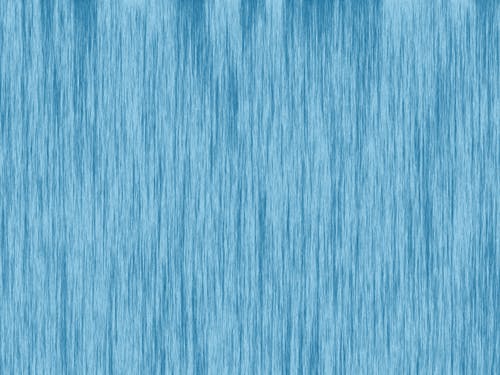 সুরা নিসা, আয়াত নং-২
وَآَتُوا الْيَتَامَى أَمْوَالَهُمْ وَلَا تَتَبَدَّلُوا الْخَبِيثَ بِالطَّيِّبِ وَلَا تَأْكُلُوا أَمْوَالَهُمْ إِلَى أَمْوَالِكُمْ إِنَّهُ كَانَ حُوبًا كَبِيرًا
শানে নুযূল (আয়াত নং-২) 

গাতফান গোত্রে এক লোক তার আপন পিতৃহারা ভাতিজির অভিভাবক ছিল। ভাতিজি সাবালিকা হয়ে চাচার নিকট হতে সম্পদ ফেরত চাইলে সে দিতে অস্বীকার করল। শেষ পর্যন্ত ব্যাপারটি হুজুর ছল্লাল্লাহু আলাইহি ওয়াসাল্লামের  দরবারে পেশ করা হলে তখন মালামালসমূহ ফেরত দেয়ার আদেশ সম্বলিত এ আয়াত নাযিল হয়।
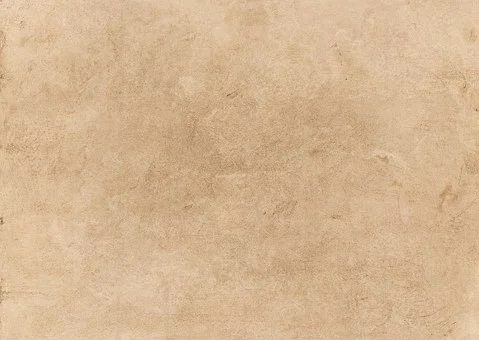 সুরা নিসা, আয়াত নং-৩
وَإِنْ خِفْتُمْ أَلَّا تُقْسِطُوا فِي الْيَتَامَى فَانْكِحُوا مَا طَابَ لَكُمْ مِنَ النِّسَاءِ مَثْنَى وَثُلَاثَ وَرُبَاعَ فَإِنْ خِفْتُمْ أَلَّا تَعْدِلُوا فَوَاحِدَةً أَوْ مَا مَلَكَتْ أَيْمَانُكُمْ ذَلِكَ أَدْنَى أَلَّا تَعُولُوا
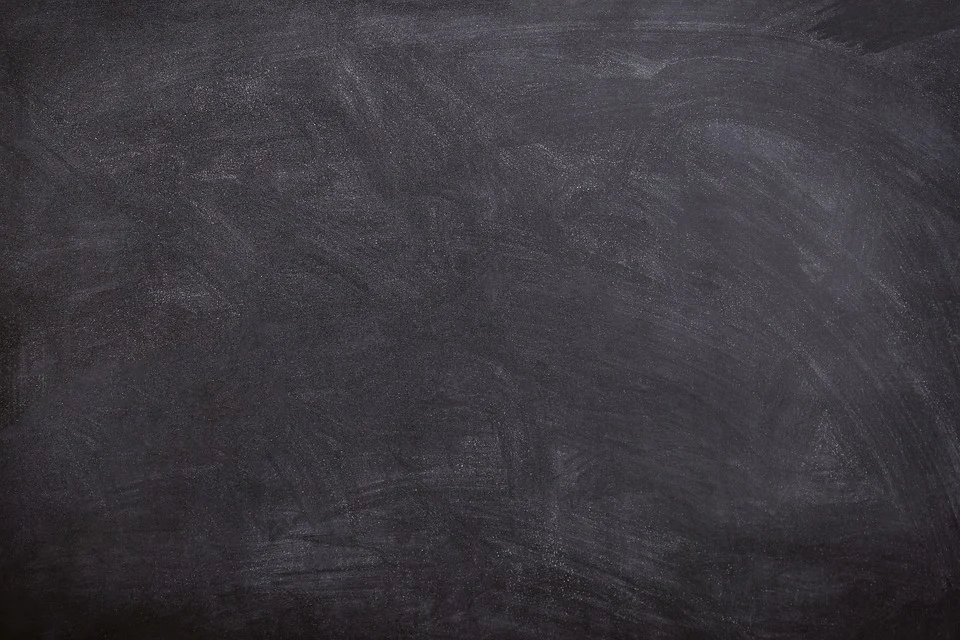 শানে নুযূল (আয়াত নং-৩)

জাহেলী যুগে এ নিয়ম ছিল যে,ইয়াতিম মেয়েদের অভিভাবক অনেক সময় তাদের রুপযৌবনে আসক্ত হয়ে তাদেরকে বিবাহ বন্ধনে আবদ্ধ করে ফেলত।এতে সুবিধা ছিল,যেহেতু সে নিজেই তার অভিভাবক সেহেতু তাকে যথাযথ মহর প্রদান করতে হতো  না।এতে ইয়াতিমরা জুলুমের শিকার হতো।আবার কোন কোন সময় ইয়াতিম মেয়েদের রুপযৌবনের প্রতি সামান্যতম আকর্ষণ না থাকার পর ও শুধু মাত্র তার সম্পদের লোভে তাকে বিবাহ করে আটকে রাখত, যাতে সে অন্য স্বামীর অধীনে চলে গিয়ে সম্পদের ভাগ না বসায়।আর এ ক্ষেত্রে তাকে ন্যুনতম মোহর ও প্রদান করত না।আল্লাহ তায়ালা এ জুলুমের অবসান কল্পে উপরিউক্ত আয়াত নাযিল করেন।
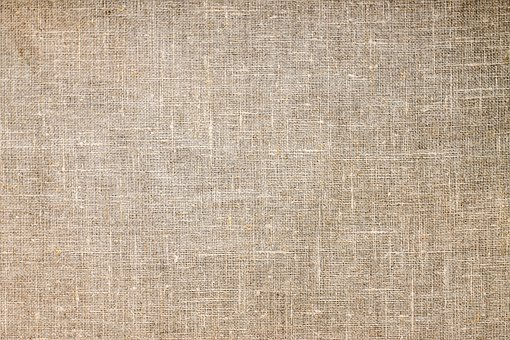 সুরা নিসা, আয়াত নং-৪
وَ اٰتُوا النِّسَآءَ صَدُقٰتِہِنَّ نِحۡلَۃً ؕ فَاِنۡ طِبۡنَ لَکُمۡ عَنۡ شَیۡءٍ مِّنۡہُ نَفۡسًا فَکُلُوۡہُ ہَنِیۡٓــًٔا مَّرِیۡٓــًٔا
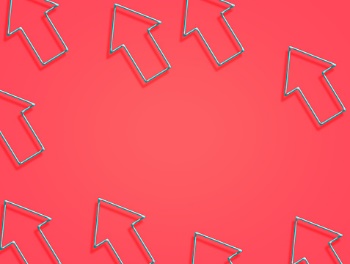 مِقْدَارُ الْمَهْرِ
মহরের সর্বোচ্চ পরিমাণ নিয়ে কোন মতবিরোধ নেই।তবে সর্বনিম্ন পরিমাণ নিয়ে ইমামদের মধ্যে মতবিরোধ রয়েছে।
১।ইমাম আবু হানিফার অভিমতঃ ইমাম আবু হানিফা (রহঃ) বলেছেন মহরের সর্বনিম্ন পরিমান হলো দশ দিরহাম।
২।ইমাম মালেকের অভিমতঃ ইমাম মালেক (রহঃ) বলেন, মহরের সর্বনিম্ন পরিমাণ হলো তিন দিরহাম।
৩।ইমাম শাফেয়ীর অভিমতঃ ইমাম শাফেয়ি (রহঃ) এর মতে মহরের কোন নির্দিষ্ট পরিমাণ নেই।বরং স্বামী-স্ত্রী যে বস্তুতে একমত হয় ,তা কম হোক কিংবা বেশি হোক,সেটঁআই মহর হিসেবে নির্ধারণ করা জায়েয।
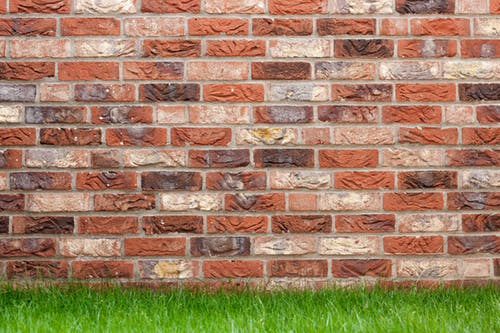 العمل المفراد

شَرِّحْ-وَ اٰتُوالْيَتَاميٰ اَمْوَالَهُمْ
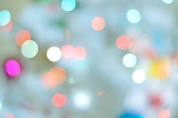 الواجب المنزلي

حَقِّقْ-اِتَّقُوْا- اَمْوَالَهُمْ- لاَتَاْكُلُوْا
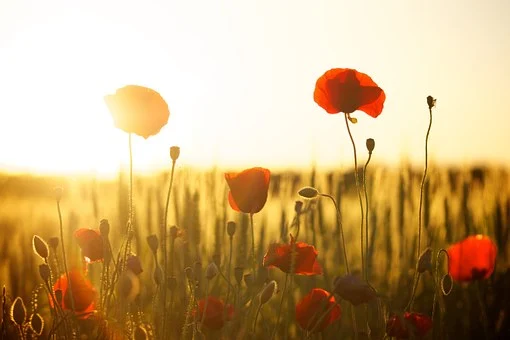 في أمان الله